LEY 15.513
MODIFICACIONES AL PROCESO DE ALIMENTOS
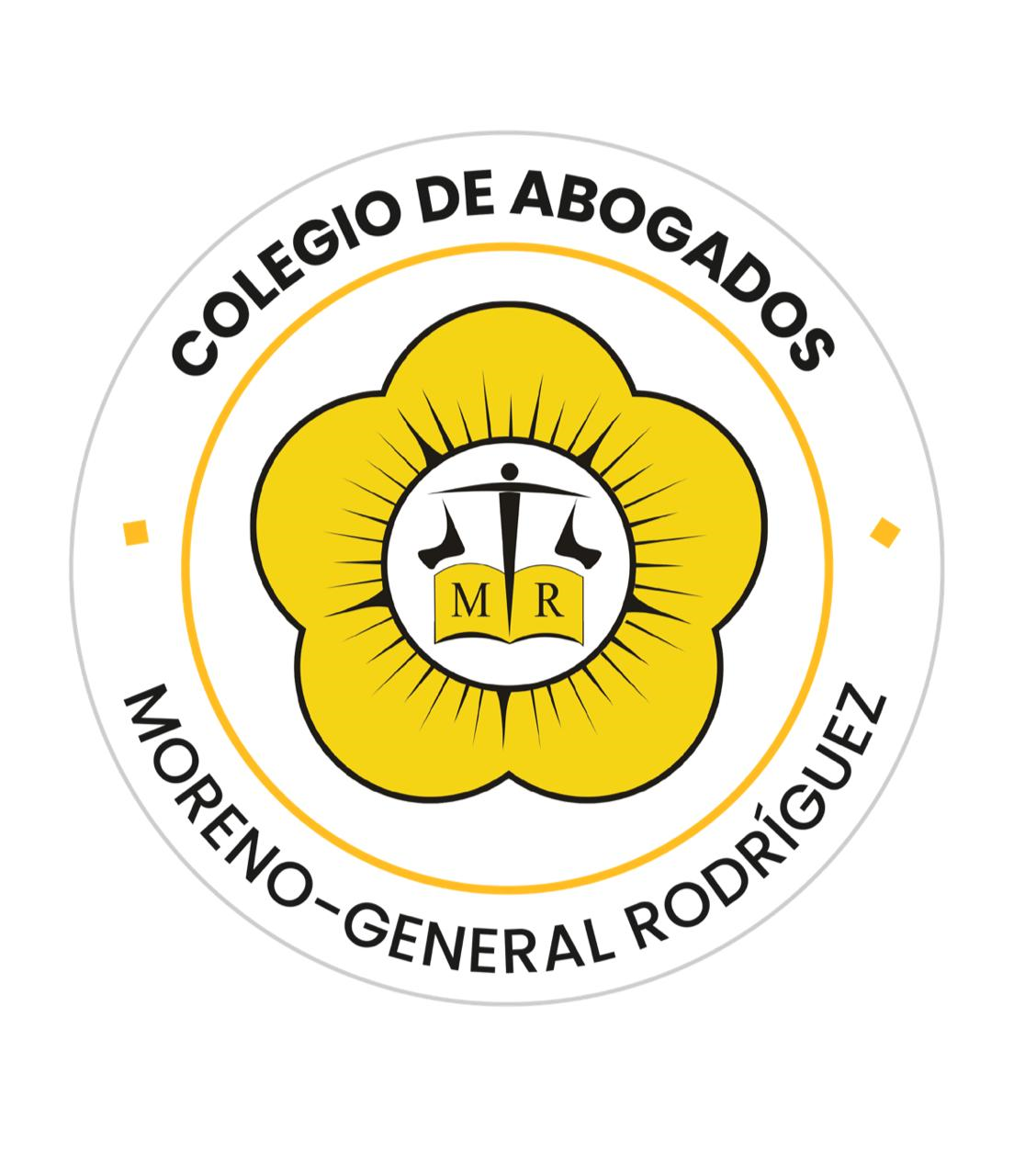 Instituto de Derecho de Familia.-
LEY 15.513I.- DISPOSICIONES GENERALES
Plazos para la contestación de oficio:
Se reducen los plazos para la remisión de contestaciones de los oficios librados en los procesos de alimentos, estableciendo que las oficinas públicas deberán responder en un plazo de siete (7) días hábiles y las entidades privadas en un plazo de cinco (5) días hábiles.
Convenio de alimentos no homologado:
 Se establecen las condiciones bajo las cuales ciertos convenios de alimentos no homologados judicialmente, pueden tener fuerza ejecutiva.
Instituto de Derecho de Familia.-
Caudal económico del alimentante. 
En los procedimientos de alimentos se podrá denunciar una estimación aproximada de los ingresos del obligado al pago (alimentante) para determinar su caudal económico.
Notificación por medios alternativos. Procedimiento. 
Se incorpora la posibilidad de que a pedido de parte y mediante resolución fundada, el juez disponga la utilización de aplicaciones o plataformas de mensajería instantánea cuando las formas tradicionales de notificación no resulten efectivas.
Instituto de Derecho de Familia.-
Alimentos Provisorios: 
Los alimentos provisorios deben ser fijados en el primer auto del proceso judicial.
Incomparecencia injustificada del alimentante:
Ante la incomparecencia del alimentante el juez dispondrá multa y fijará nueva fecha de audiencia.
Instituto de Derecho de Familia.-
Retroactividad de la sentencia. Cuantificación de la cuota alimentaria: 
El juez tiene un plazo de cinco (5) días para dictar sentencia una vez producida la prueba ofrecida por la parte actora, y la cuantía de la obligación alimentaria podrá tener en cuenta el Índice de Crianza.
Alimentos devengados durante el proceso:
Las cuotas de alimentos que se devenguen (acumulen) hasta la fecha de la sentencia serán consideradas para establecer el monto de una cuota suplementaria. El juez debe fijar el importe de la misma teniendo en cuenta varios factores.
Instituto de Derecho de Familia.-
Cumplimiento de la sentencia. 
La parte vencida en el juicio tiene un plazo de cinco (5) días desde que es intimada a efectuar el pago, para cumplir con la obligación alimentaria.
Alimentos a favor de uno de los cónyuges.
Cuando se trate  de alimentos entre cónyuges en el proceso de divorcio, se aplicarán las mismas normas de este título.
Instituto de Derecho de Familia.-
Trámite para la modificación o cesación de los alimentos.
Las solicitudes de aumento, disminución, cesación o coparticipación de los alimentos se llevarán a cabo según las normas de los incidentes, dentro del mismo proceso en que fueron solicitados originalmente. Las costas del incidente de aumento serán pagadas por la parte demandada.
Presentación:
Se introduce la opción en los procesos de obligación alimentaria, para la parte actora de iniciar el reclamo mediante etapa previa o radicarlo ante el juzgado de Familia o de Paz. 
En caso de escogerse el fuero de familia, se otorga flexibilidad a la parte actora, permitiéndole elegir la procedencia de la etapa previa a fin de arribar a un acuerdo amistoso y dar fin al proceso de modo mas expeditivo.
Instituto de Derecho de Familia.-
Instituto de Derecho de Familia.-
Instituto de Derecho de Familia.-